УЗОРЫ Паутины
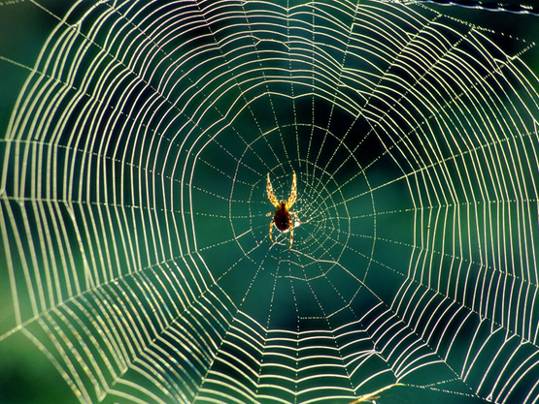 Загадки
Он сети, как рыбак, готовит,
А рыбы никогда не ловит. 
Муха охнула сперва:
– Ах, какие кружева!
А попала в кружева –
И пропала голова!
Бедняжка, словно в тине,
Увязла в… 
                                     Покружилась звёздочка
			         В воздухе немножко,
			Села и растаяла
			     На моей ладошке.
 Не снег и не лед,
А серебром деревья уберёт.
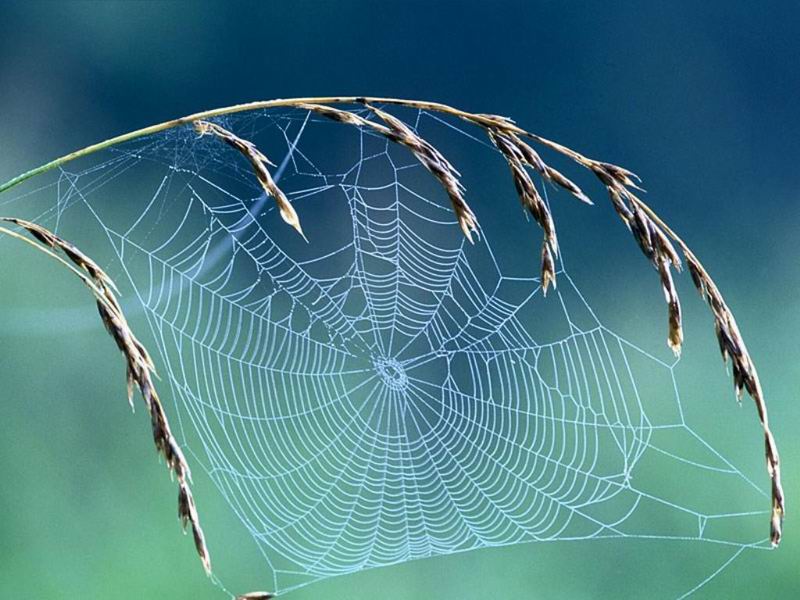 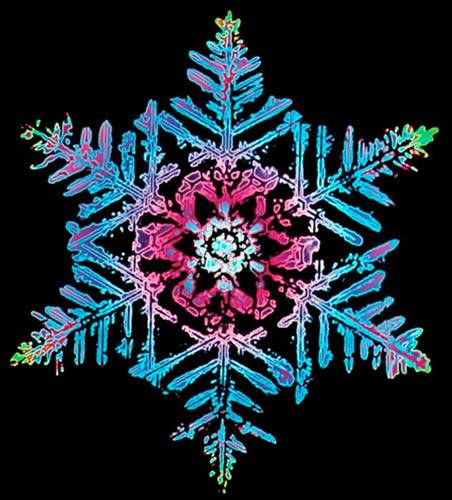 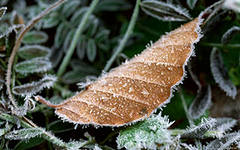 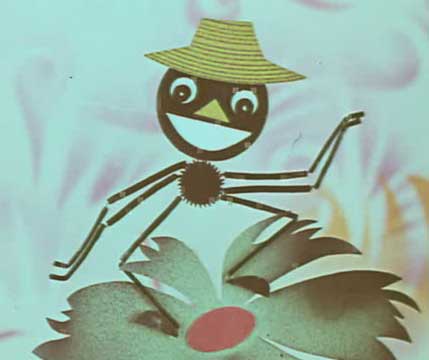 Красота паутины
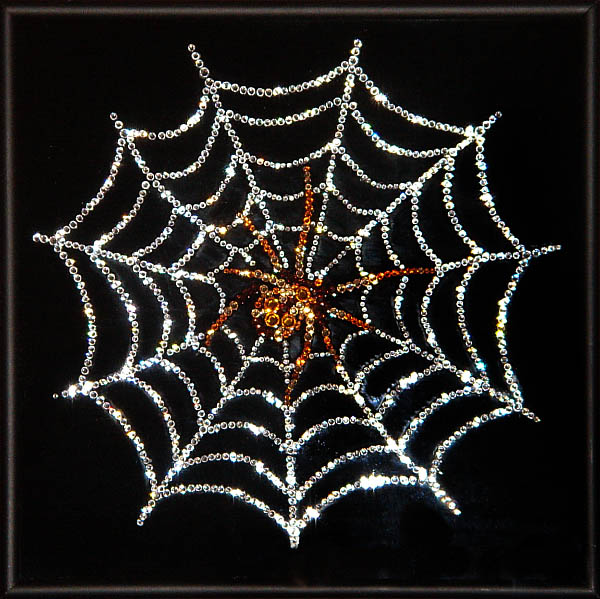 Этапы рисования узора паутинки:
1) лист расположить горизонтально;
2) вписать в него квадрат (его сторона почти равна меньшей стороне листа);
3) поделить лист вертикально, горизонтально, пополам по двум диагоналям;
4) затем рисовать узор паутинки (либо прямыми, либо вогнутыми линиями);
5) дорисовать узор дополнительными элементами (паучок, насекомые).
Если паутинку нарисовать разноцветными мелками, будет похоже, что она освещена солнцем.
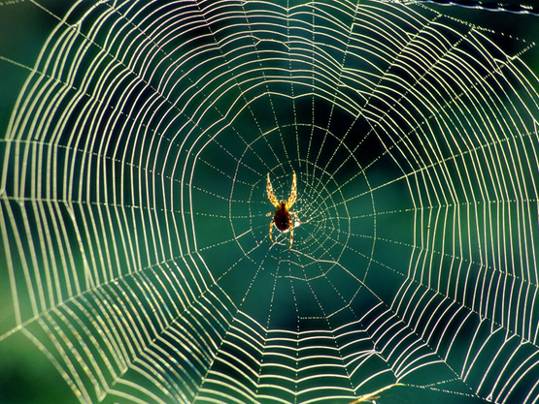